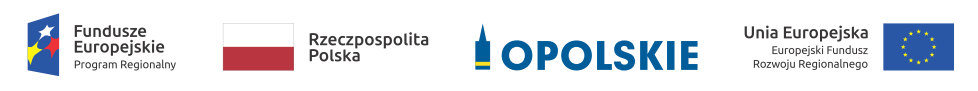 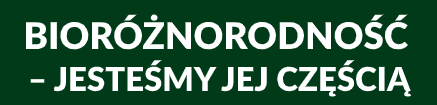 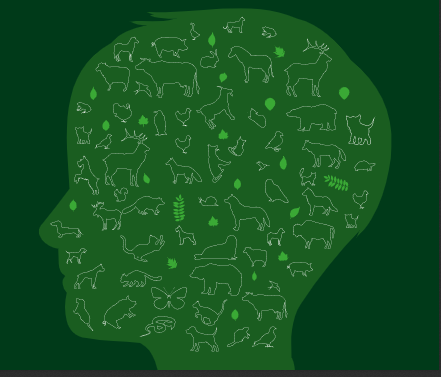 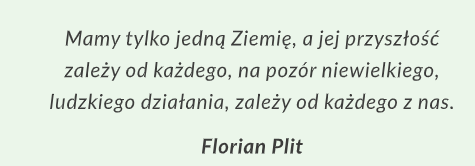 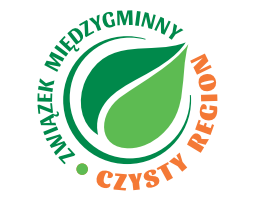 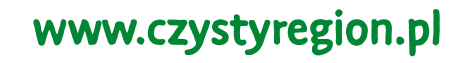 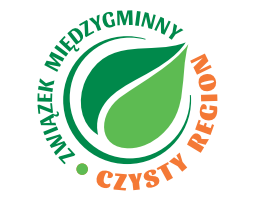 Bioróżnorodność
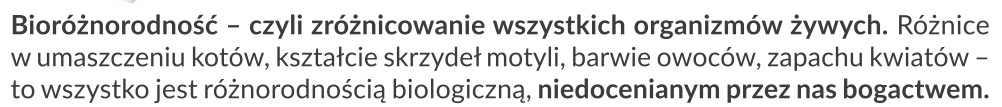 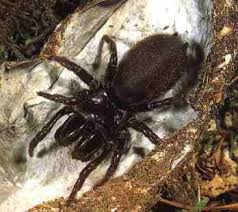 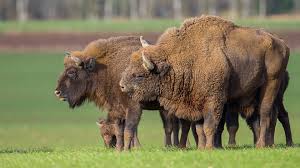 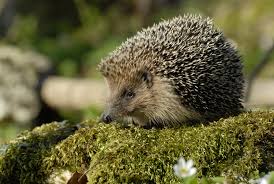 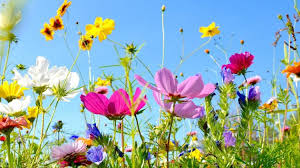 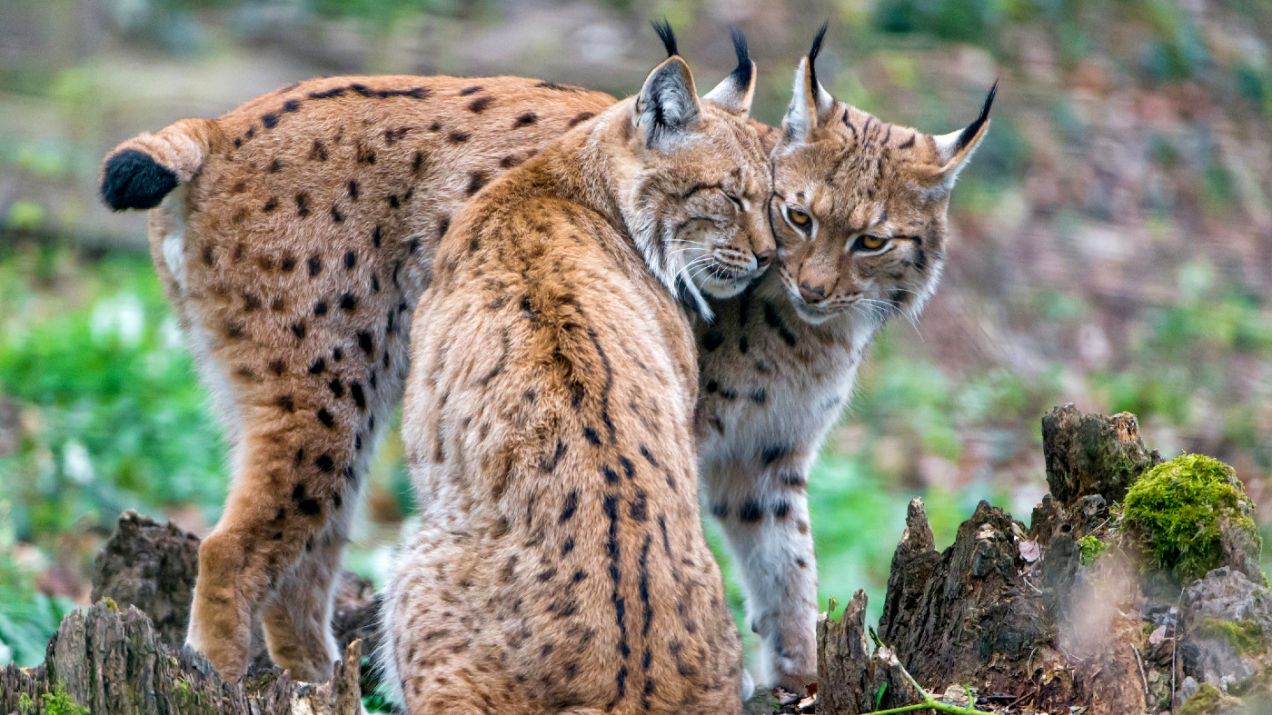 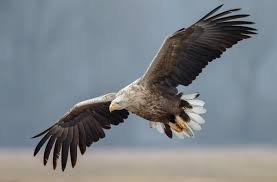 Przyczyny zaniku bioróżnorodności
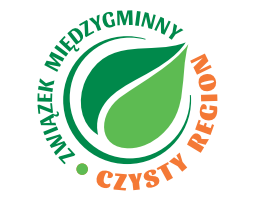 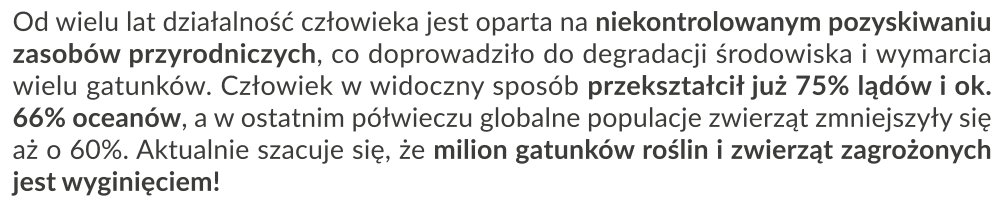 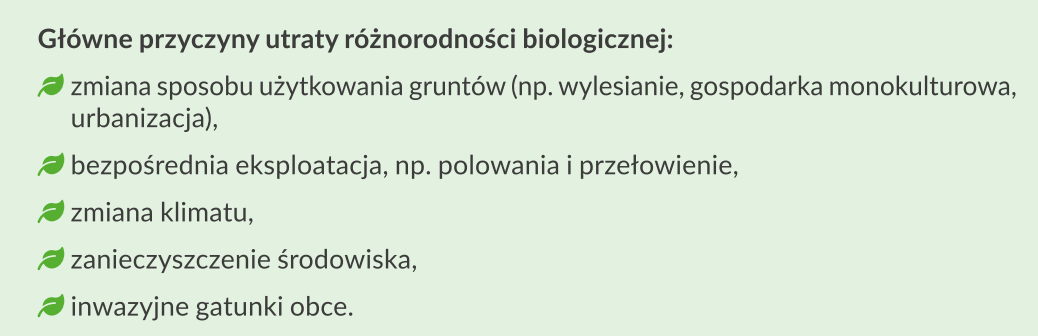 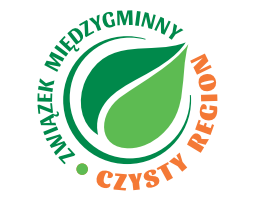 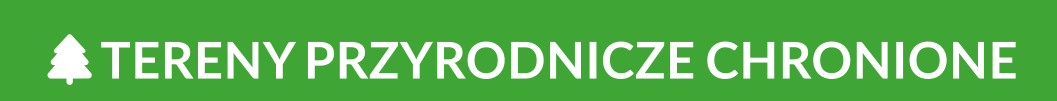 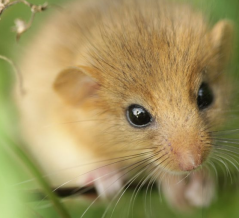 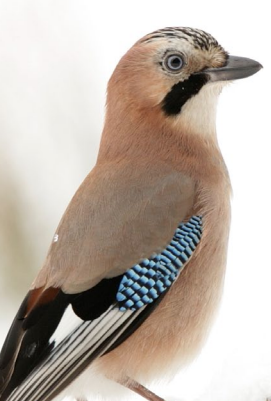 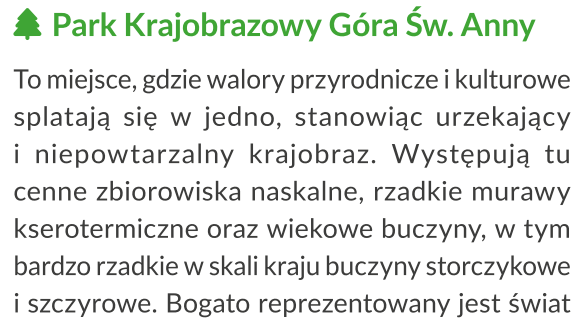 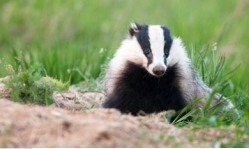 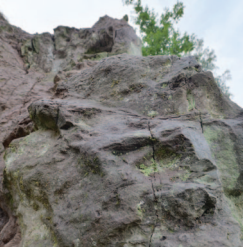 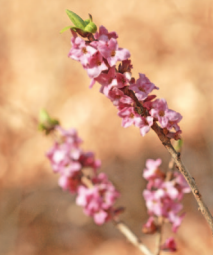 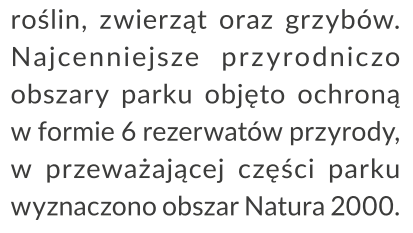 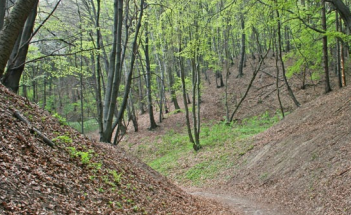 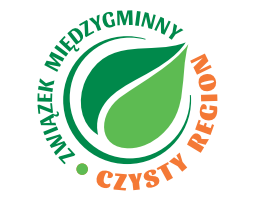 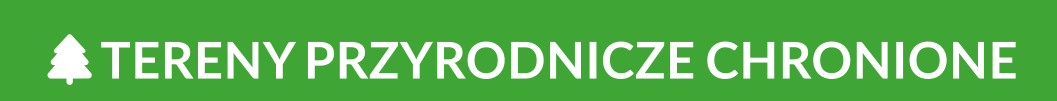 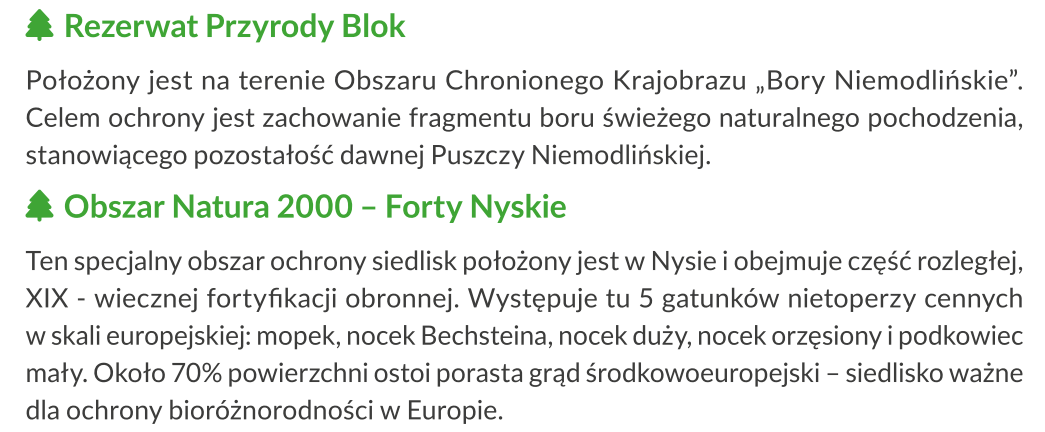 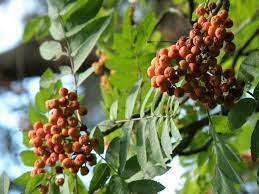 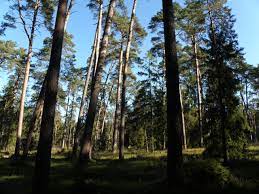 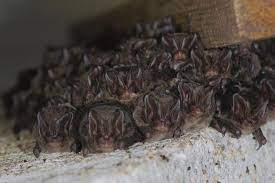 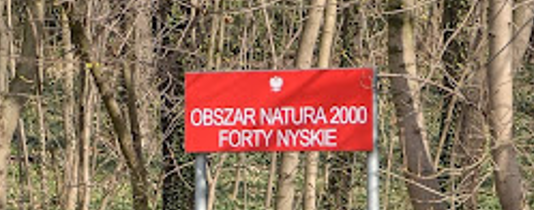 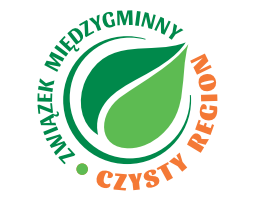 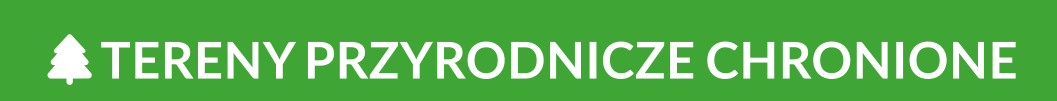 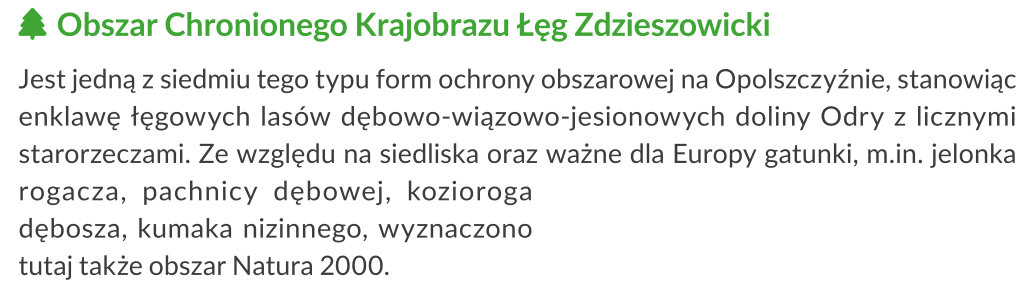 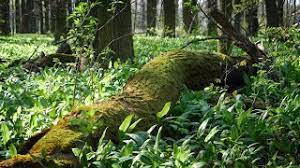 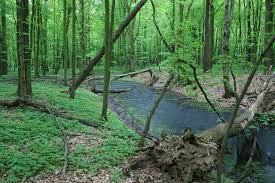 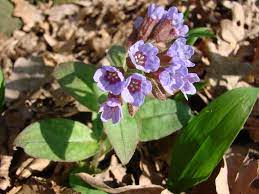 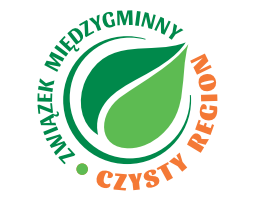 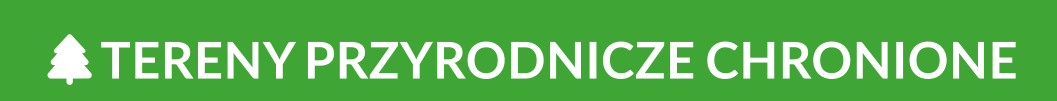 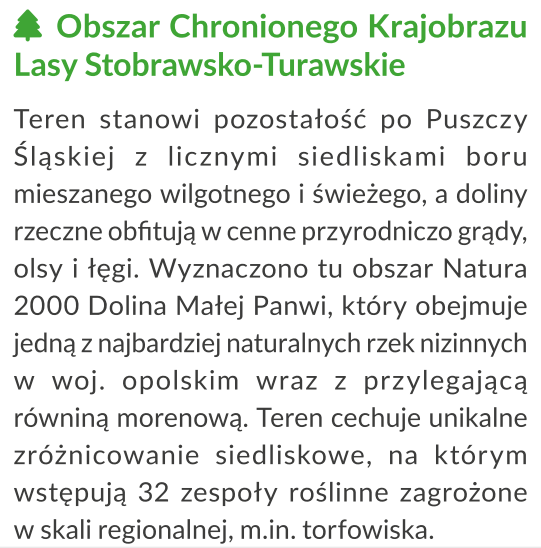 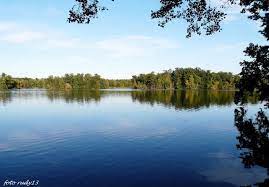 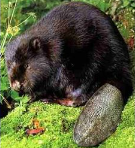 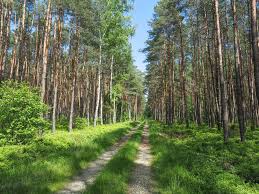 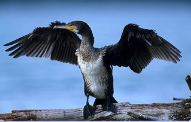 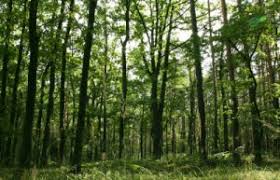 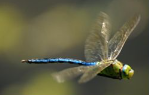 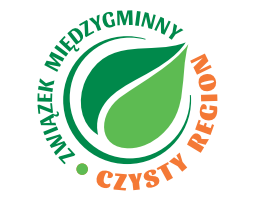 Gatunki chronione
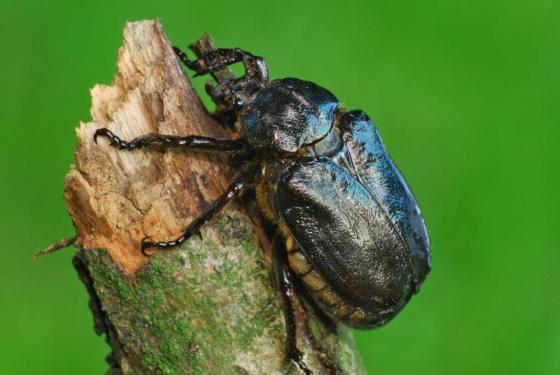 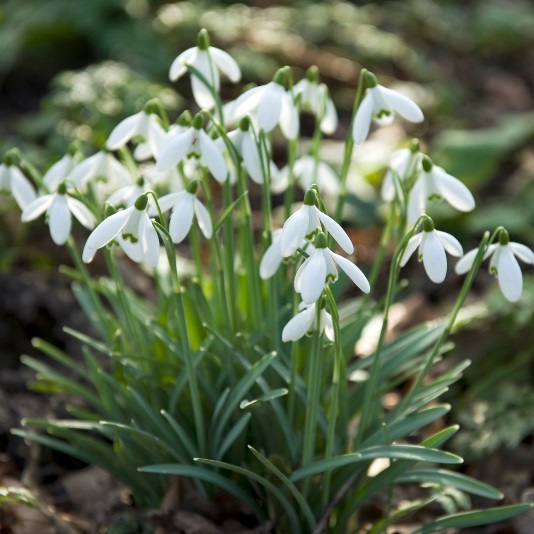 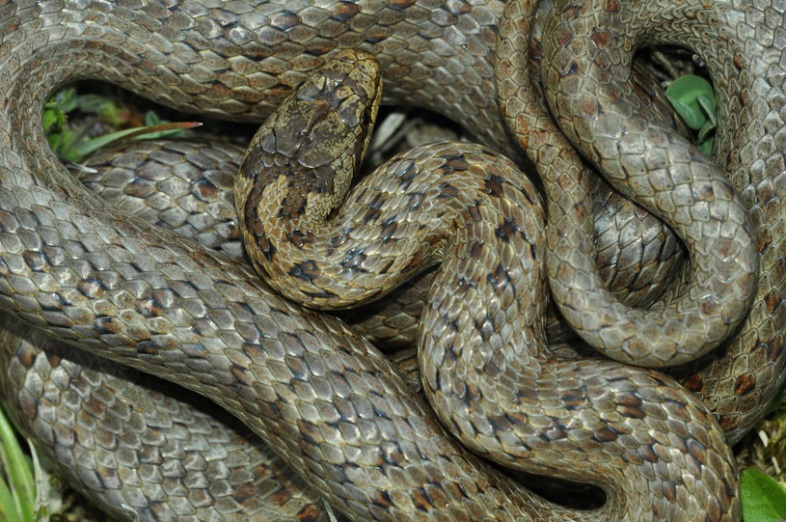 Pachanica dębowa
Śnieżyczka przebiśnieg
Gniewosz plamisty
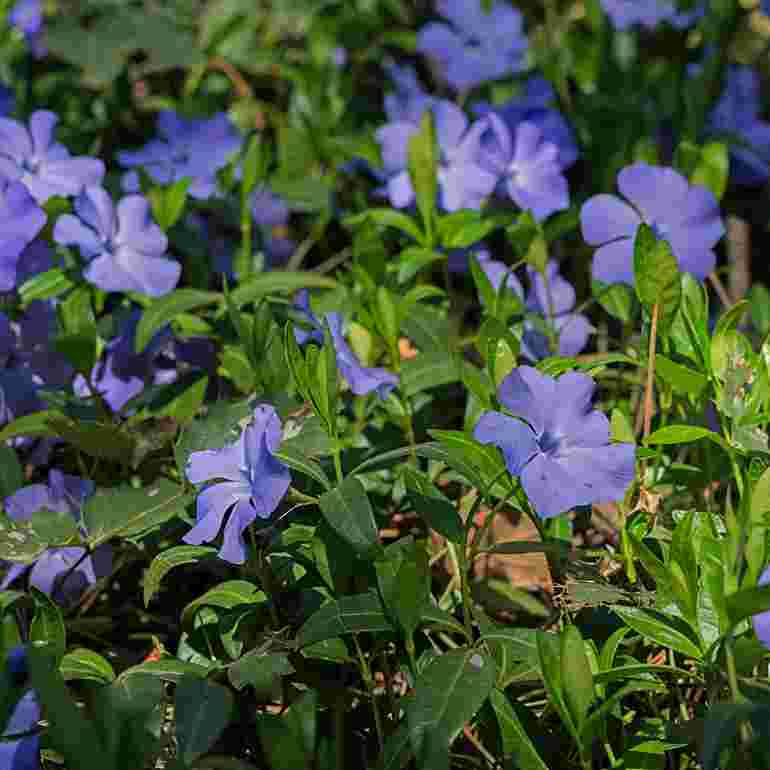 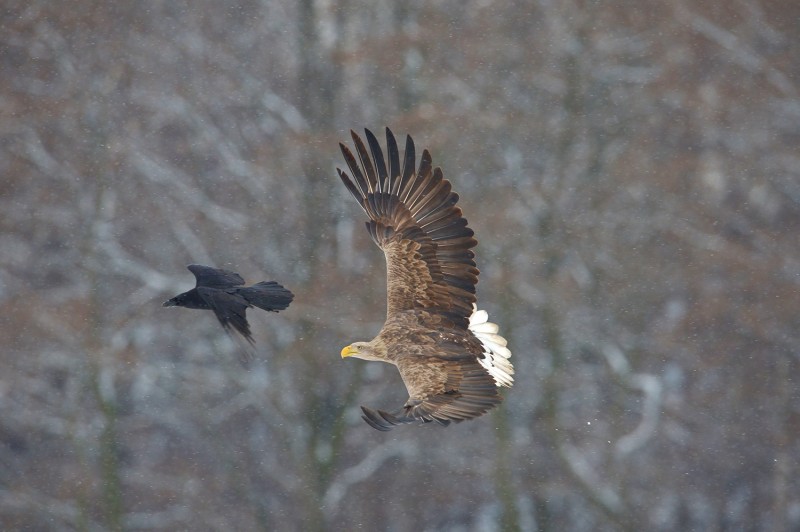 Derkacz
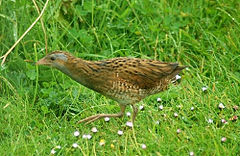 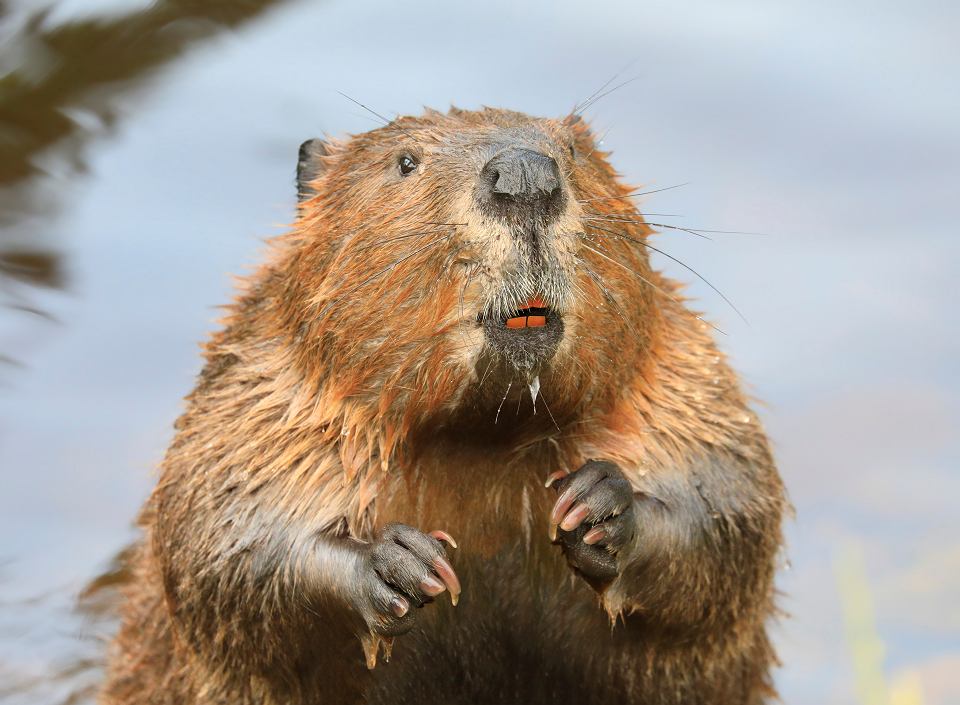 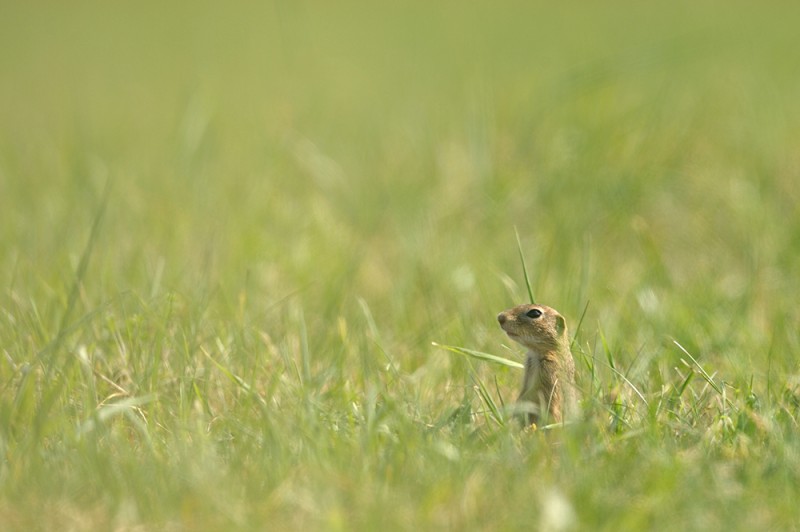 Suseł
Bielik
Barwinek
Bóbr
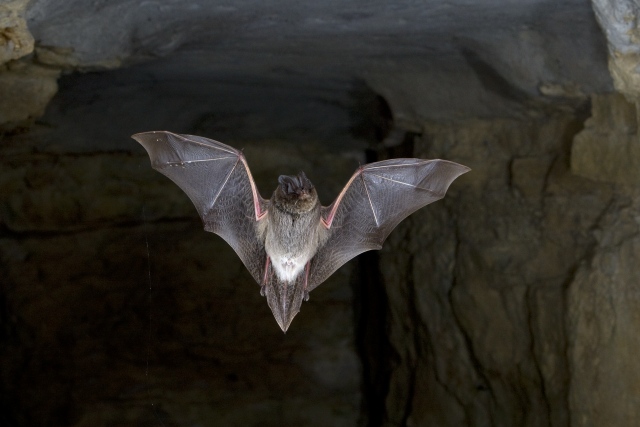 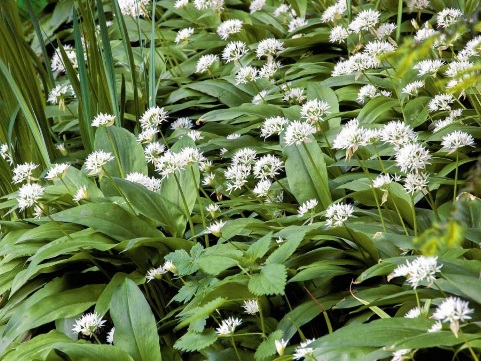 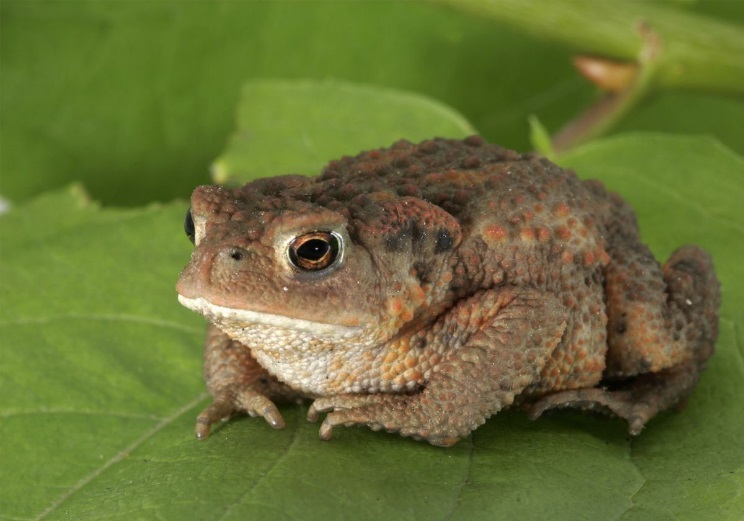 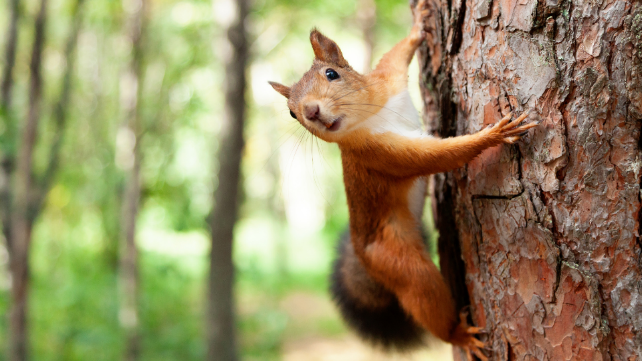 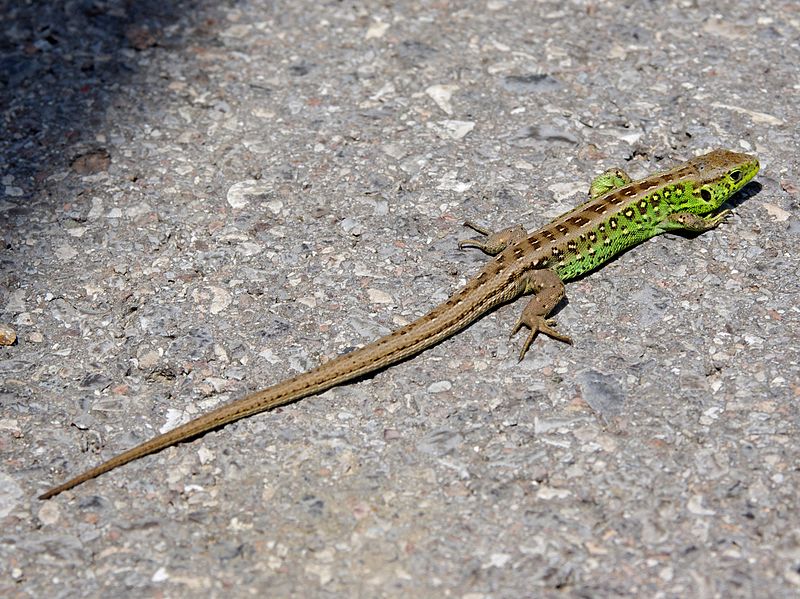 Jaszczurka
Czosnek niedźwiedzi
Mopek
Wiewiórka
Ropucha
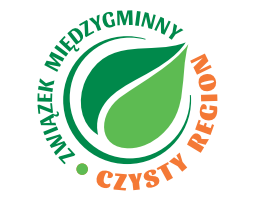 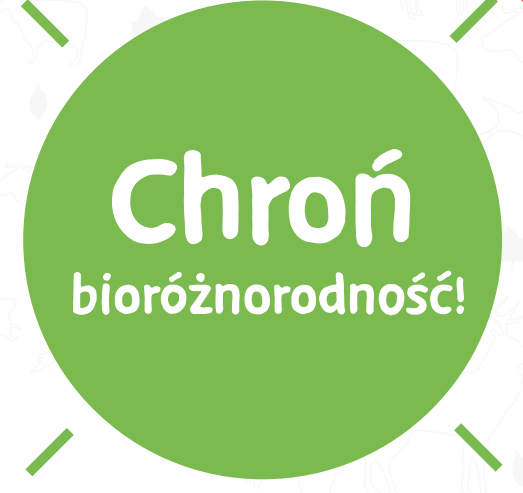 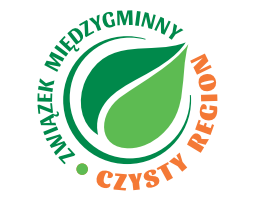 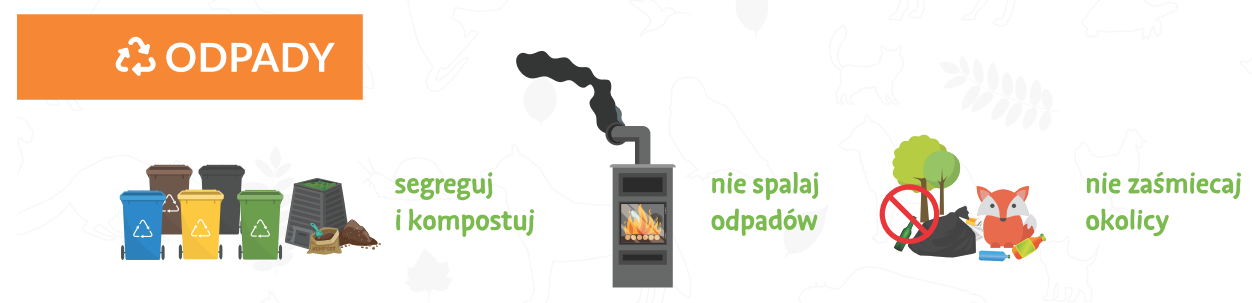 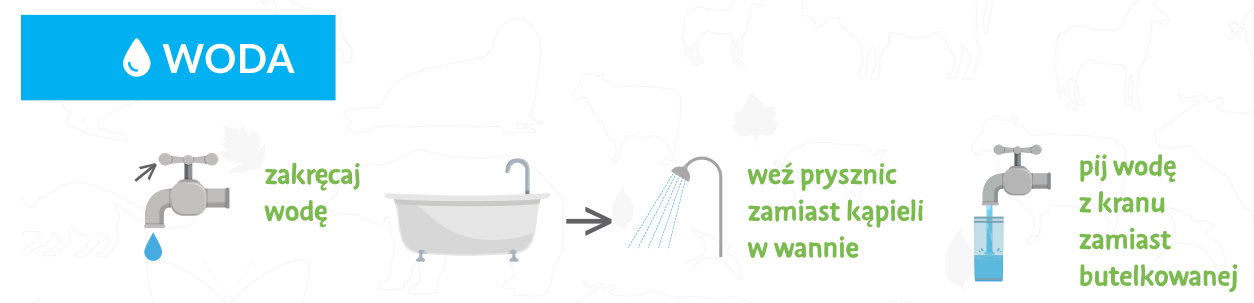 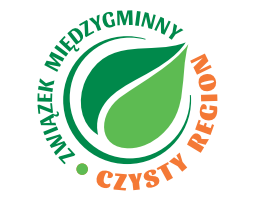 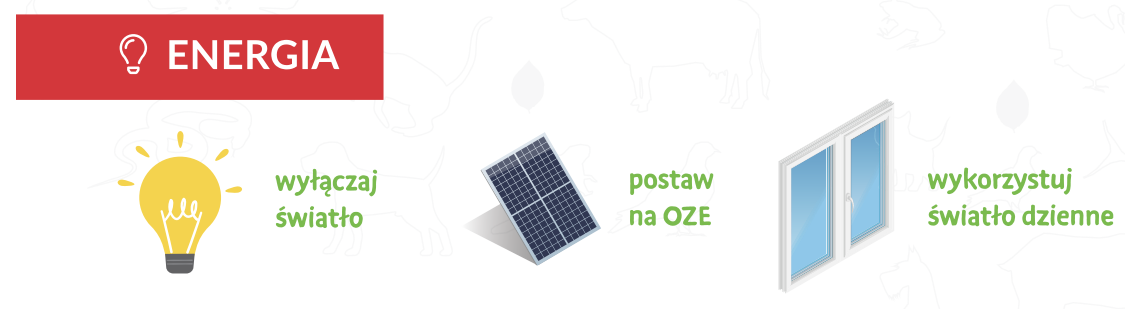 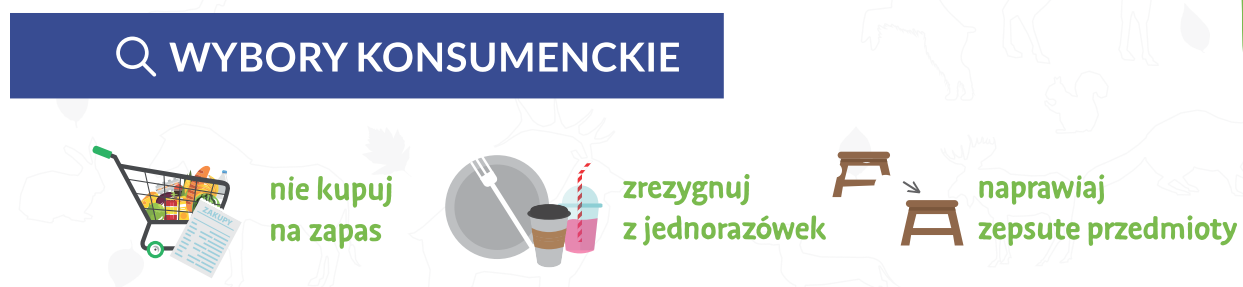 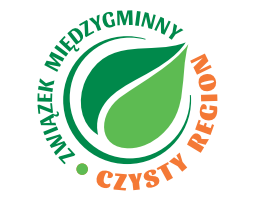 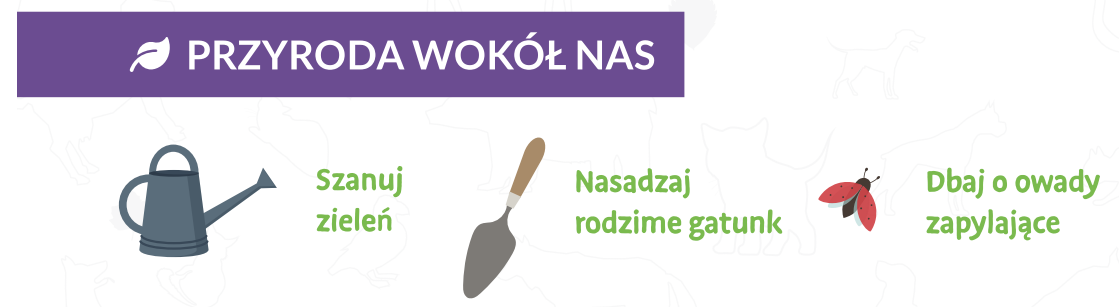 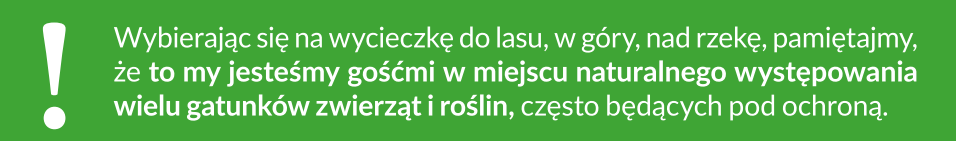 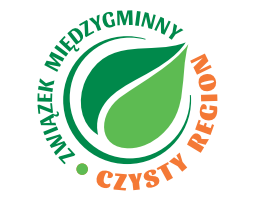 Dziękuję za uwagę.
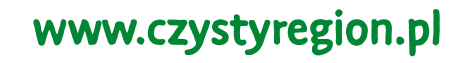 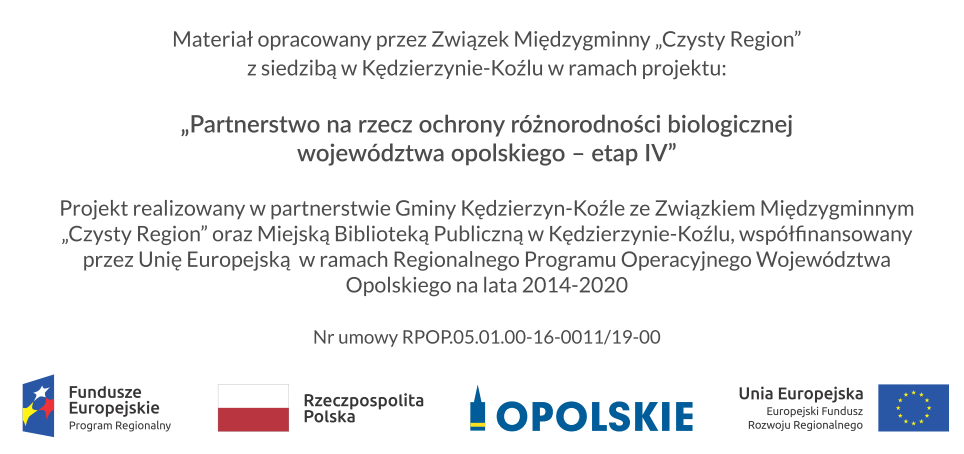